Who really is Jesus? Matthew  22:41-45Pastor Sam December 29, 2024
Scripture Reading
Who really is Jesus?

Matthew 22:41-45
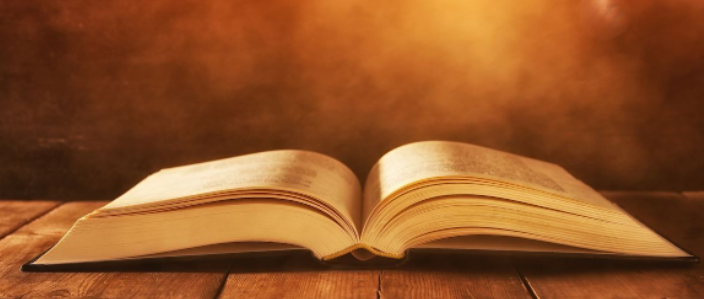 Matthew 21:28- 22:40 in review…
Whose son is the Christ?
2 Sam: 7:12ff - Davidic Covenant
 Psalm 89:3-4; 27-29
 Amos 9:11
 Micah 5:2 
 Ezekiel 37:21-28
Jesus is the Son of David!
Mathew 1:6 Son of Abraham, Son of David – via Joseph (legal line)
 Luke 3:23-38 Jesus is also “Son of David” via the line of Mary (biological line)
 Mathew 9:27; 20:30 Blind beggars call Jesus, “Son of David!” 
 Matthew 21: Triumphant Entry “Hosanna to the Son of David!”
Jesus’s exposition of Psalm 110:1
“In the Spirit” – similar to the Apostle John writing the book of Revelation (cf.1:10; 4:2)

The Lord (Yahweh) said to my Lord (Ado-nay)      
sit (on-going/continuous) at my right hand (authority) until I make your enemies your footstool.” 

Revelation 22:16 
“I am the root and the descendant of David”
Application: Do we love God with all 
our heart, Our Soul, and our Mind?
To God be the glory!